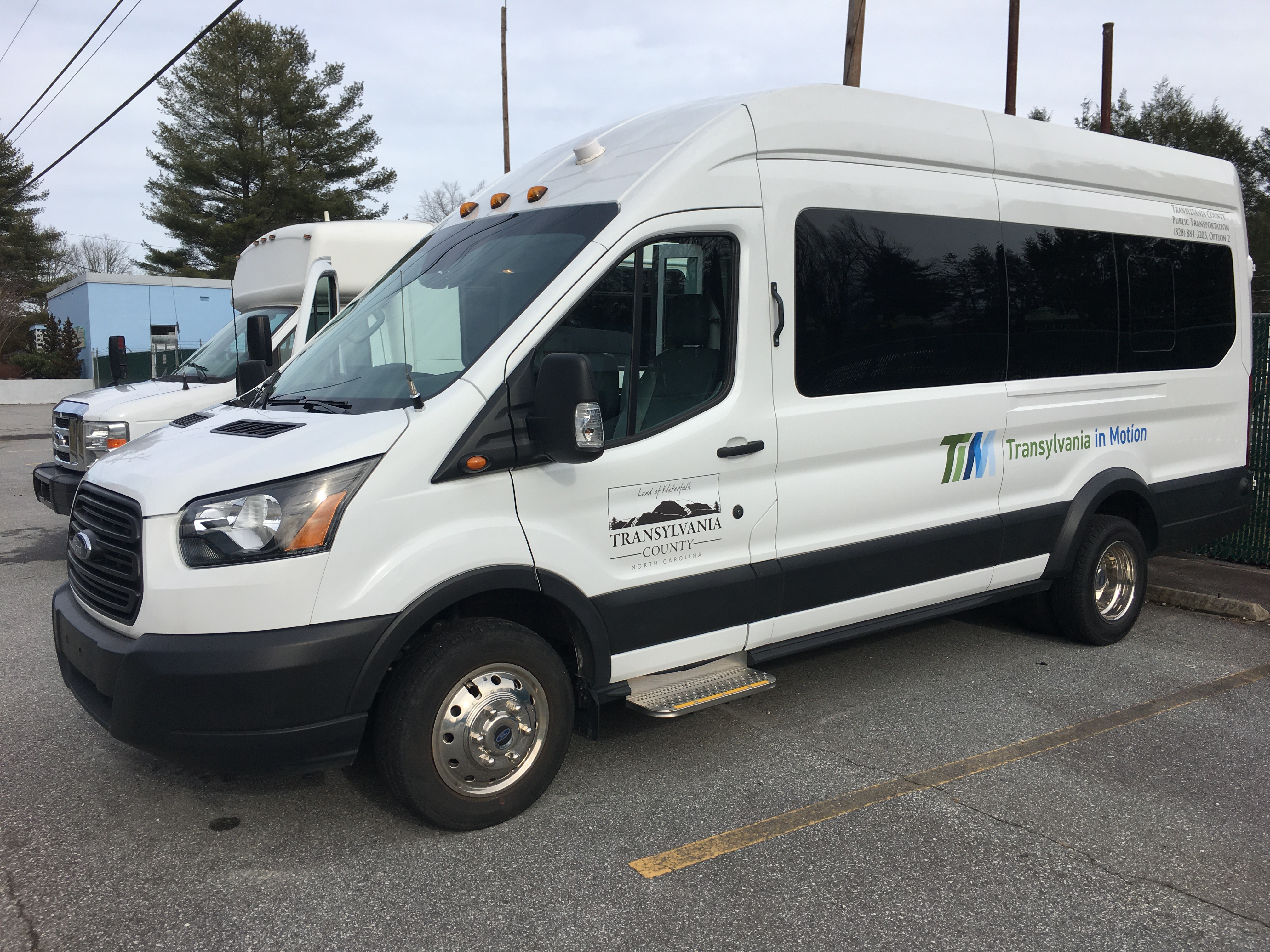 Transportation Advisory Board
August 9, 2023
I. Welcome
III. Agenda Modifications
IV. Consent Agenda
August 10, 2022 Draft Meeting Minutes
IV. Organizational Meeting
Review of Bylaws and Responsibilities
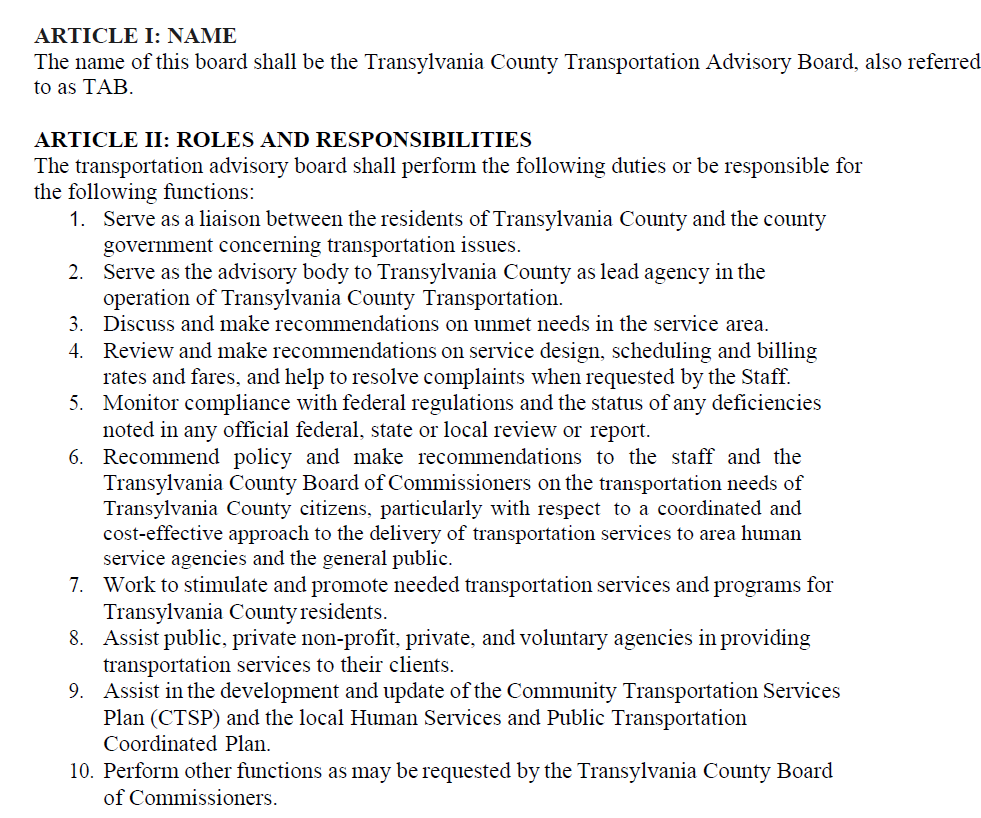 Agency by-laws.
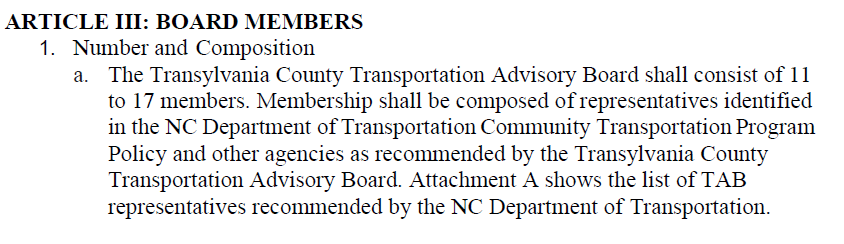 Agency by-laws.
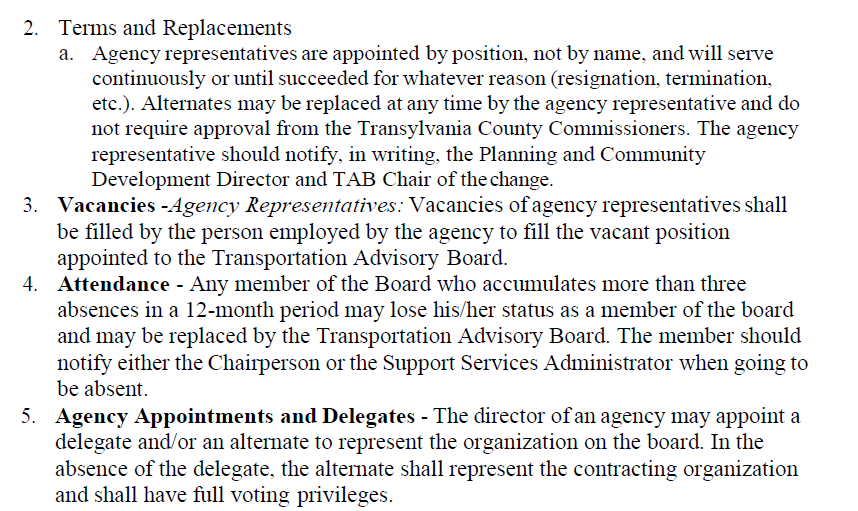 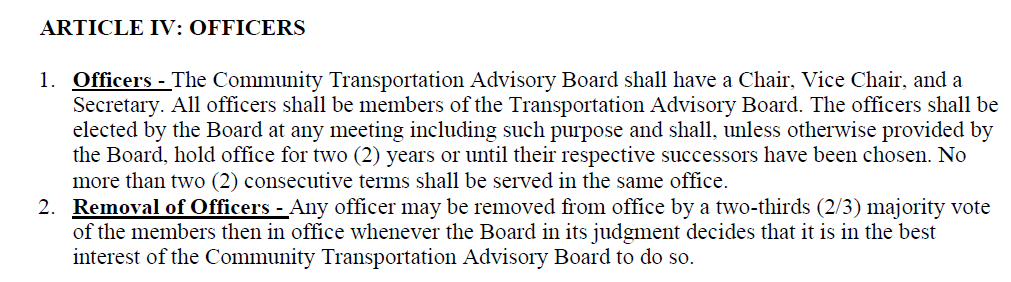 Agency by-laws.
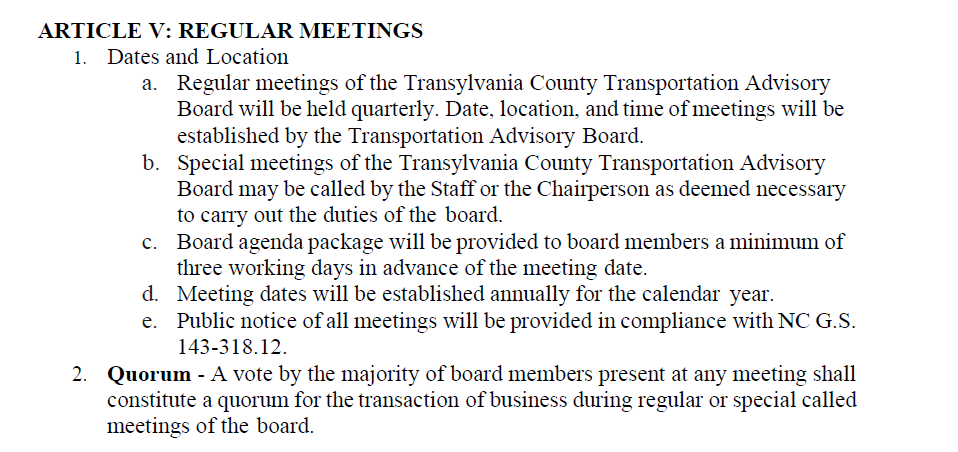 Agency by-laws.
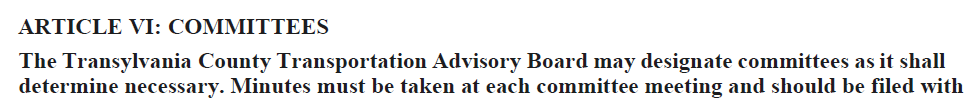 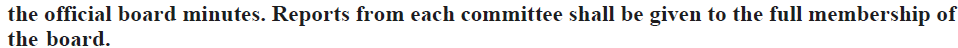 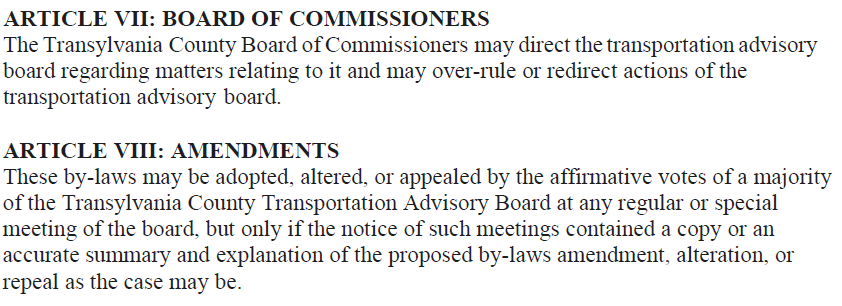 V-A.  Q-3 FY23 Transportation Operational Statistics
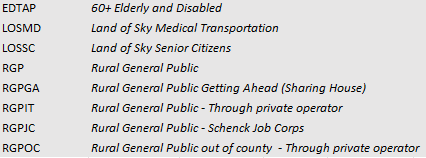 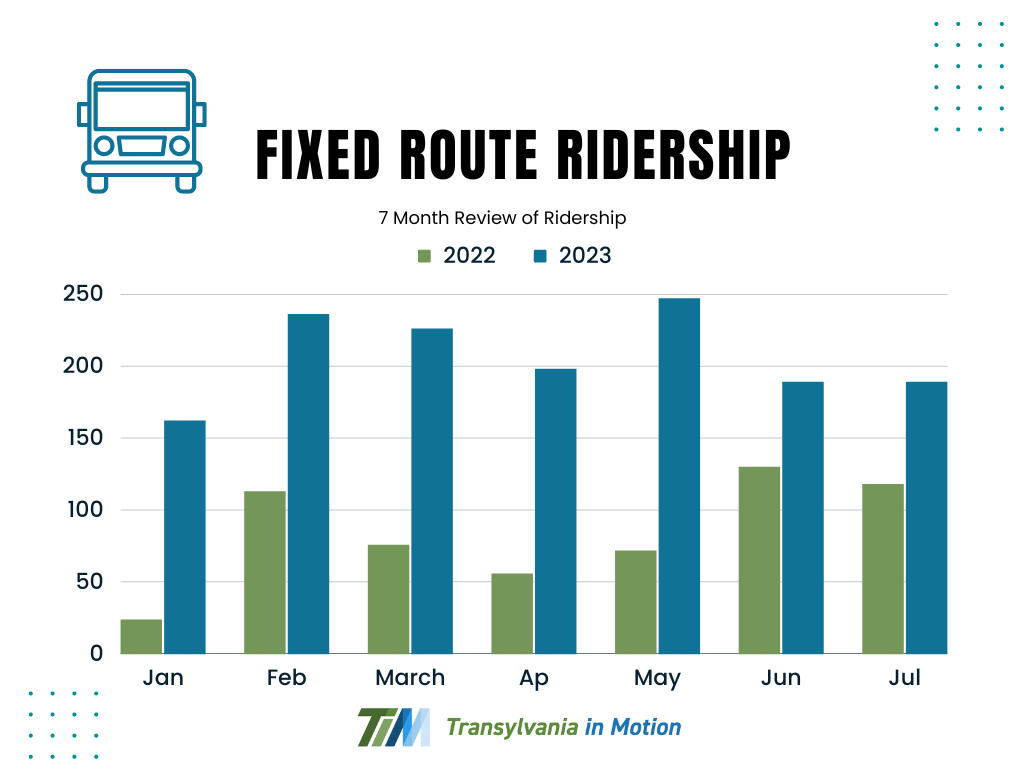 V. Tab member survey
Staff will pass around a quick survey
V-C. Van Driver Survey
Out of 8 Van drivers, (full and part time), 6 answered the survey

Drivers who answered stated they believe daily 21-40% of riders are under the classification of disabled, while 61-80% are elderly, and 1-20% are with children.

They rarely transport bikes or from one mode of transportation to another.

41-61% of riders are transporting groceries or goods when using our service
V-C. Van Driver Survey
V-C. Van Driver Survey
V-C. Van Driver Survey
V-D. FY25 Unified Grant Application
Section 5311 Administrative, Capital Programs and Section 5310 Operating Program for FY 2025
FY2025
FY2024
V-D. FY25 Unified Grant Application
V-C. Land of Sky – RPO
Vicki Eastland
V-D. Staff’s Report
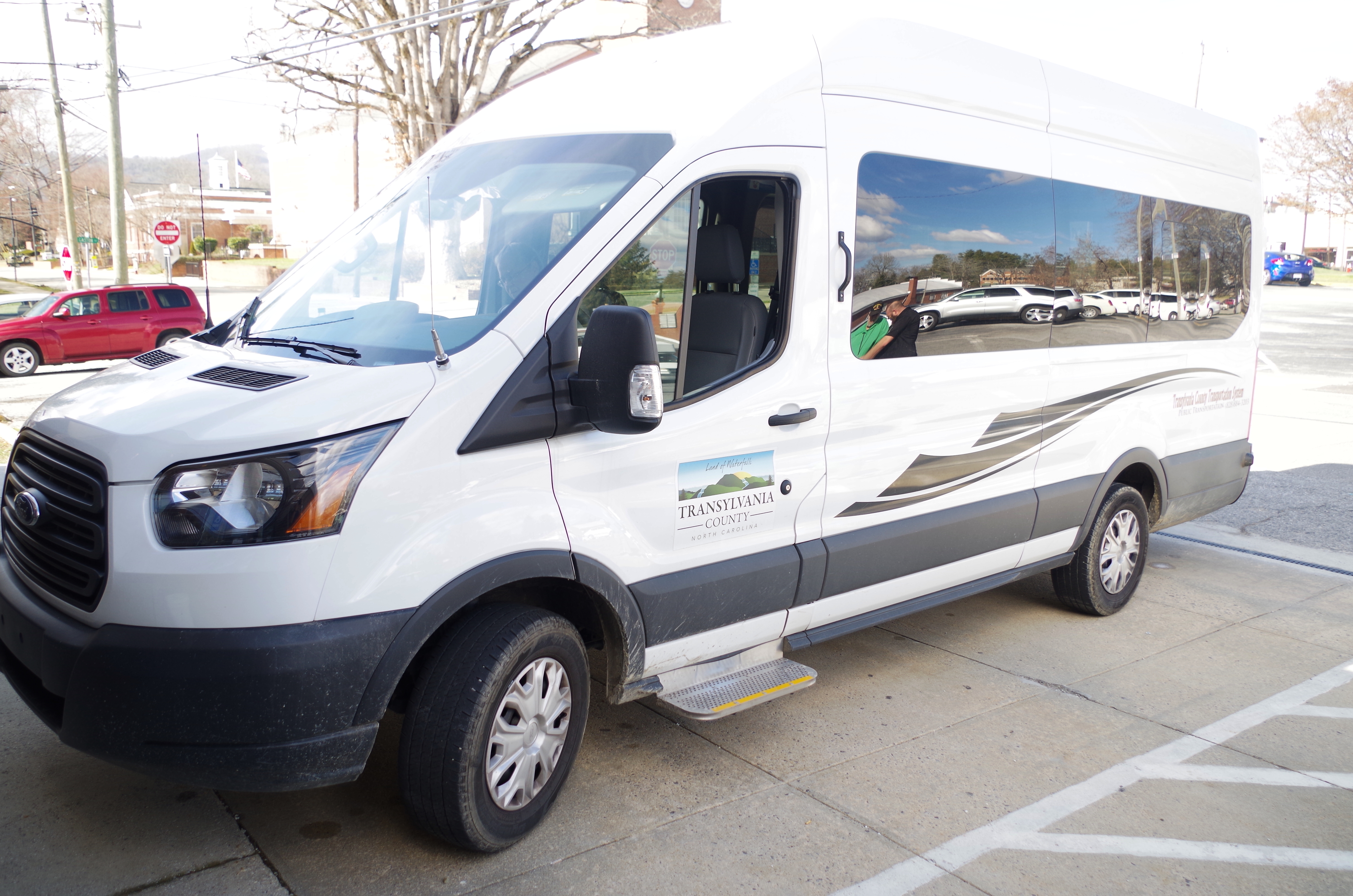 Will be presenting to the County Commissioners with the UGA at their September meeting
The UGA will be sent to NCDOT IMD by October 11
Next TAB meeting will be on November 8th at 2:00 PM, in the downstairs DSS Conference Room,1st Floor.
VI. Public Comment
15-Minute Time limit (speakers are held to three minutes)
VII. Board Members Comments
Thank you for attending